Interdisciplinary approach of arm-hand rehabilitation in cervical spinal cord injury: therapists' perspectives
Occupational Therapy Europe Congress
Thursday 17th of October 2024 
Nele Bertels, PhD student, REVAL 
Under supervision of Prof. Annemie Spooren
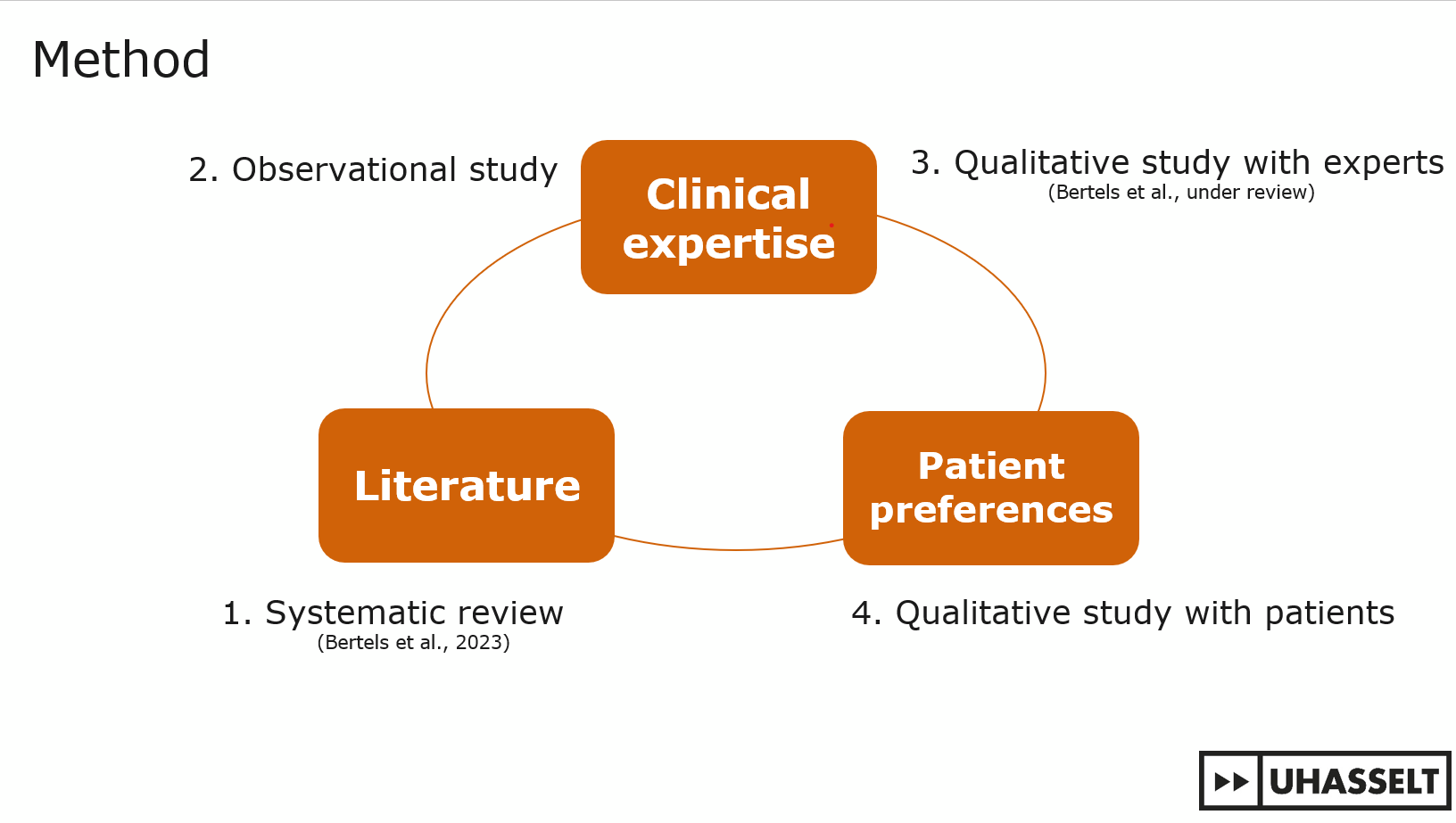 Introduction
Objectives
Identifying the ingredients in arm-hand rehabilitation
Exploring why these ingredients are important 
Exploring which information is needed to apply these ingredients 

according to experienced therapists
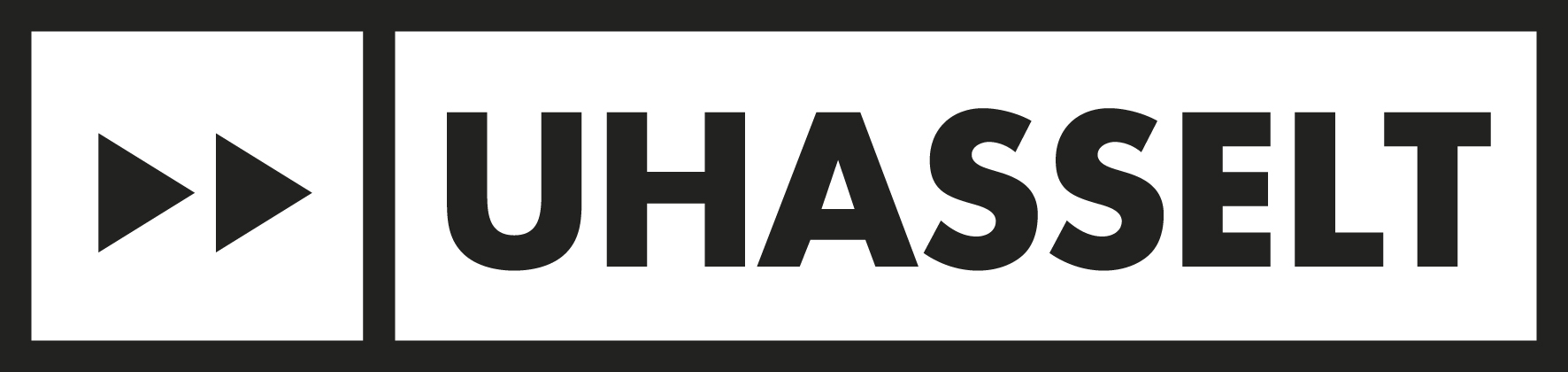 Methods
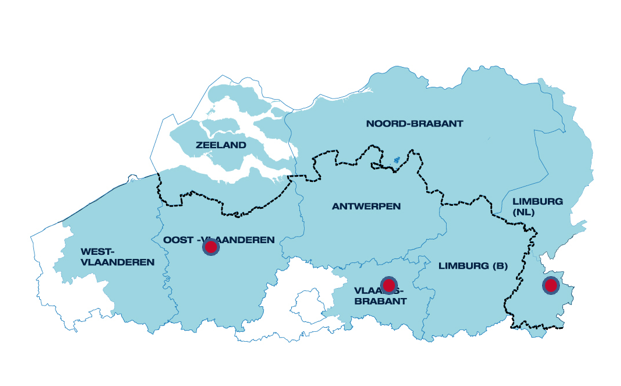 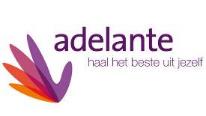 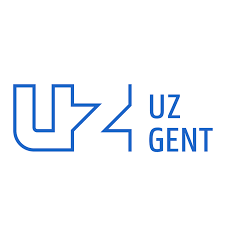 Three focus group discussions included 
Occupational therapists
Physiotherapists
with at least 2 years experience in SCI rehabilitation

Data-collection by 4 female rehabilitation researchers with backgrounds in occupational and rehabilitation science  

Data-analysis with inductive thematic analysis according to Braun and Clarke (2013)
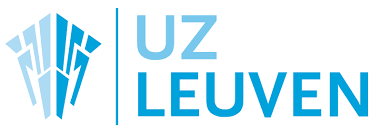 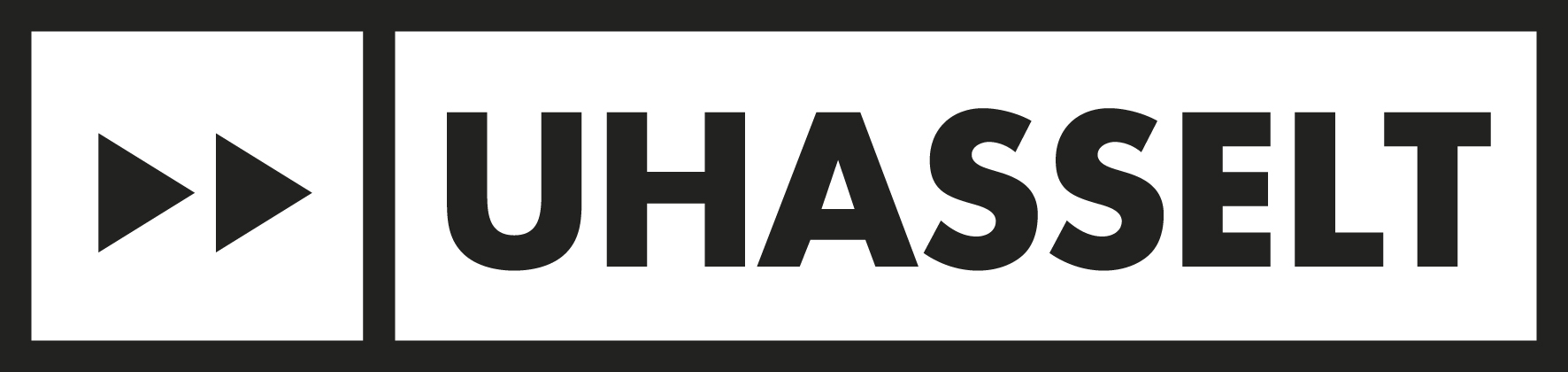 Methods
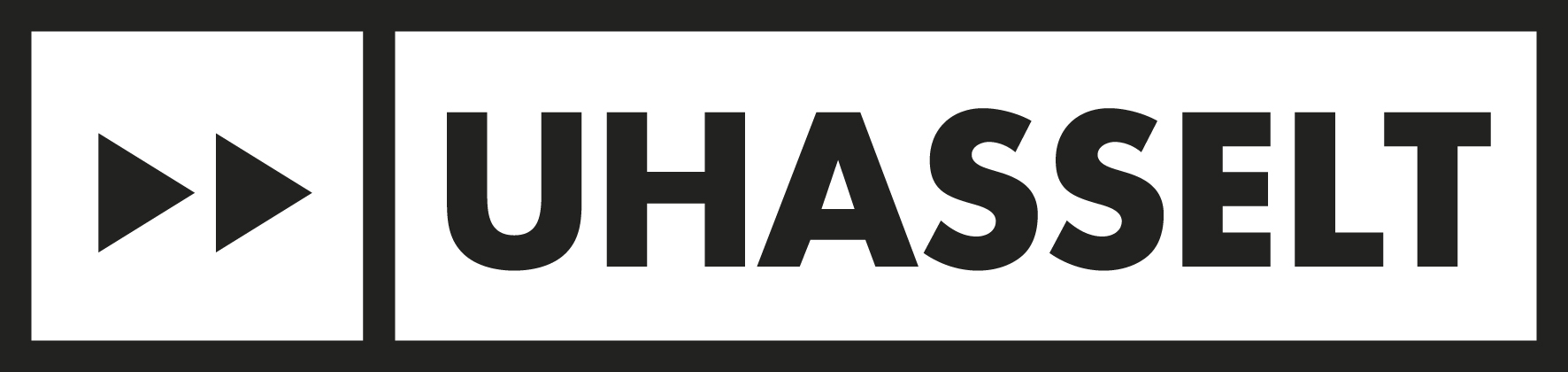 [Speaker Notes: 10 women and 4 men
7 OT; 7PT
Mean 11.5 year of experience]
Results
Gathering knowledge
Client system 
Life partner and close family members 
Other rehabilitants 
Experts by experience 
Therapists
Person 
Implicit
Explicit 
Elements to explore
Thinking process
Patient tailored plan
Goal-setting process
Motivation
Acting process
Therapy content 
Goal and task-oriented approach
Training strategies 
Training modalities, forms and techniques
Therapy dose
Amount of therapy 
Based on personal load capacity
Practice beyond therapy
More training moments need at rehabilitation ward
More training moments need after discharge
Theme 1: Gathering knowledge
Person 
Implicit
Explicit 
Elements to explore
Client system 
Life partner and close family members 
Other rehabilitants 
Experts by experience 
Therapists
I find estimating the hardest, especially the load capacity, to determine how much exercise he can handle in an hour. I need to know what he did that day to ensure he does not overload his shoulder or determine the ideal dose. Unfortunately, I don't think there will be one correct answer.
 
(A312; 2 years of experience)
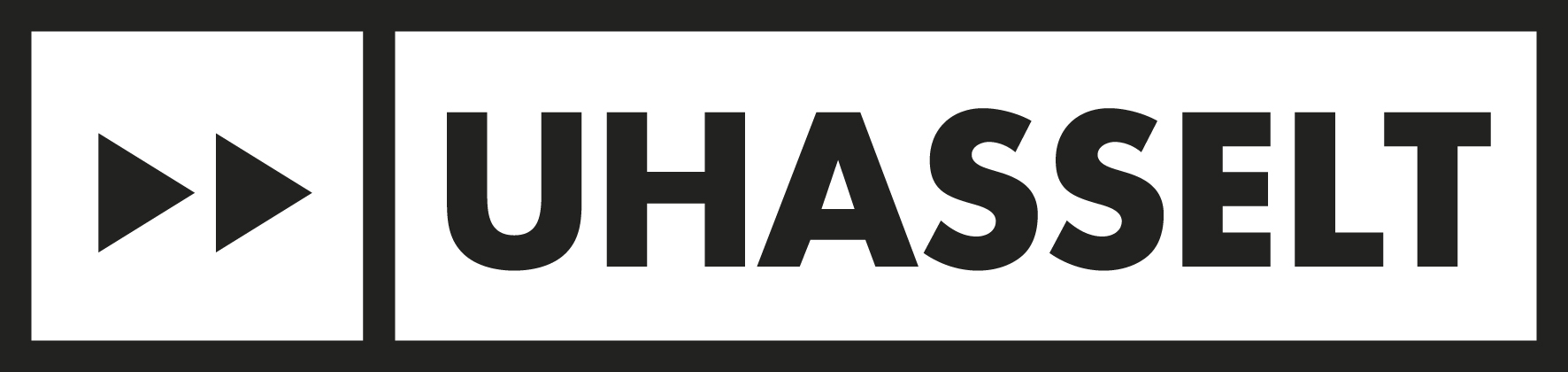 [Speaker Notes: It would be nice to know someone’s learning strategy. Is it someone who needs to hit a wall to grasp what’s required, or is it someone who just needs a bit of guidance, perhaps already able to abstractly figure it out on their own at home? 

(A12; 12 years of experience)
Implicit: Personality, acceptation of SCI, coping mechanisms, emotional processing 
Explicit: Motor performance, Sensory performance, Skill performance, tonus, person’s need 
Additional aspects; learning strategy, problem-solving ability, optimaol load capacity]
Theme 2: The thinking process
Patient tailored plan
Goal-setting process
A patient decides for themselves what is important. One wants to operate a telephone quickly, while another may want to tickle their nose, write, or do something else. You start with that instead of imposing as a therapist; I think the most important skills are… . Recently, it has focused on what is important for the rehabilitant because, like A12 mentioned, it leads to higher motivation.

(A14; 20 years of experience)
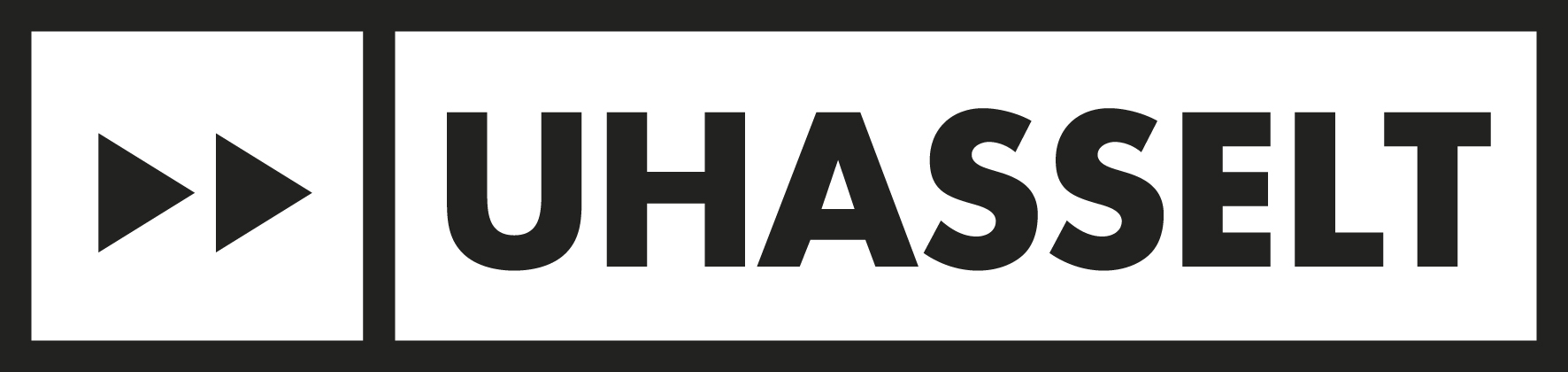 [Speaker Notes: Linking all the exercises to a goal, the more personal the goal, the more motivated a patient is automatically. When the goal is clear, they understand the purpose of the exercise. 

(A39; 8 years of experience)]
Theme 3: The acting process
Therapy content 
Goal and task-oriented approach
Training strategies 
Training modalities, forms and techniques
Therapy dose
Amount of therapy 
Based on personal load capacity
I believe you get a lot more density by focusing on valuable and meaningful tasks, so people do the task a lot. As A14 also mentioned, this approach extends beyond typical therapy frequencies and integrates into activities of daily living. I think you get more effective training moments by training in task-specific ways. 

(A12; 12 years of experience)
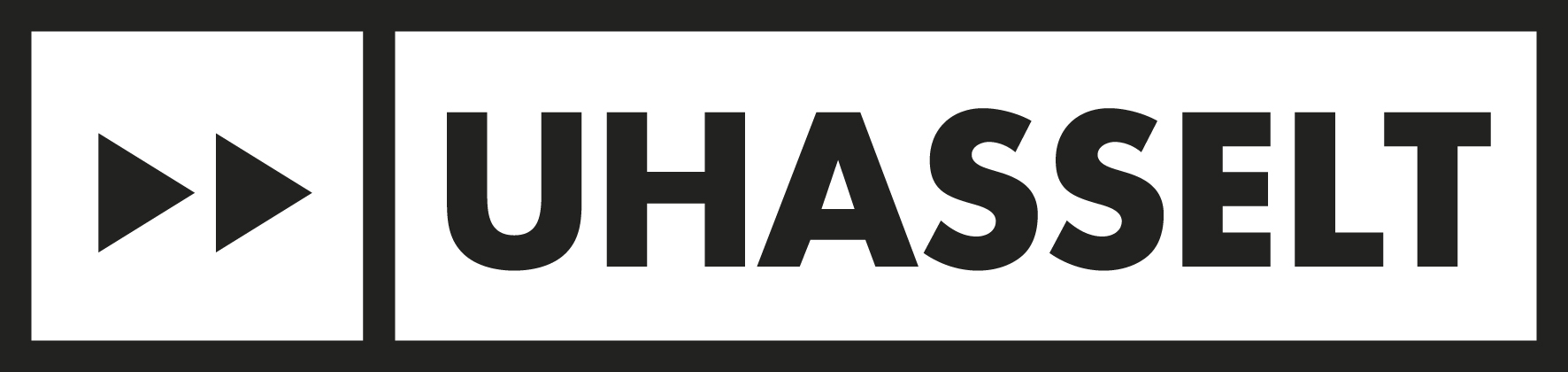 [Speaker Notes: Training strategies: shaping, varity in training context]
Theme 4: Practice beyond therapy
More training moments need at rehabilitation ward
More training moments need after discharge
Yes, I think that the activities at the rehab ward are currently lacking. Nurses can also play a role in rehabilitation. Patients need to get to therapy quickly, so we don’t offer therapy in the rehab ward in the morning. This is contradictory; they rush to get to occupational therapy, but they can actually do valuable exercises—sometimes even more valuable— at the ward. 

(A39; 8 years of experience)
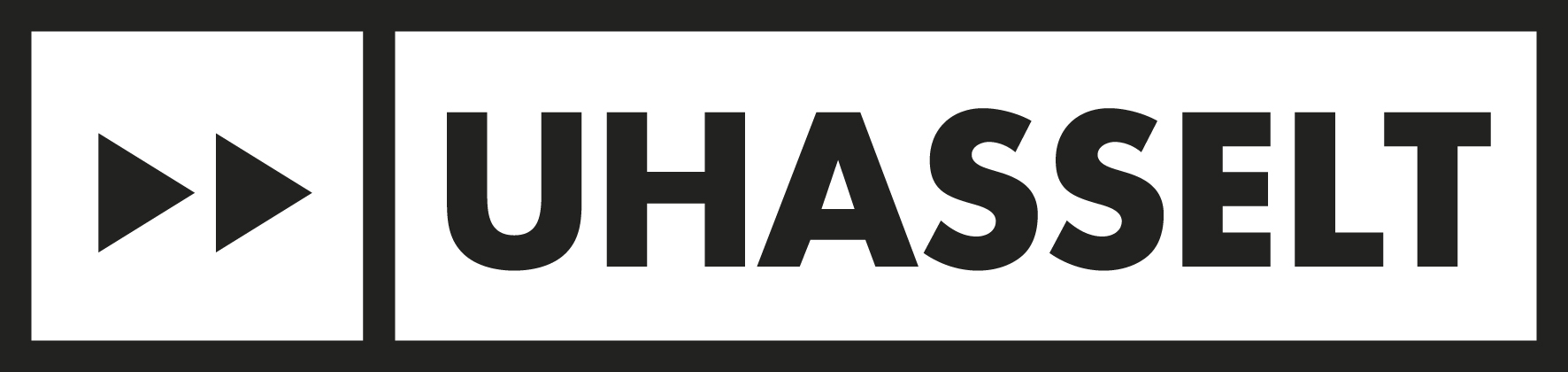 Theme 5: Motivation
Linking all the exercises to a goal, the more personal the goal, the more motivated a patient is automatically. When the goal is clear, they understand the purpose of the exercise. 

(A39; 8 years of experience)
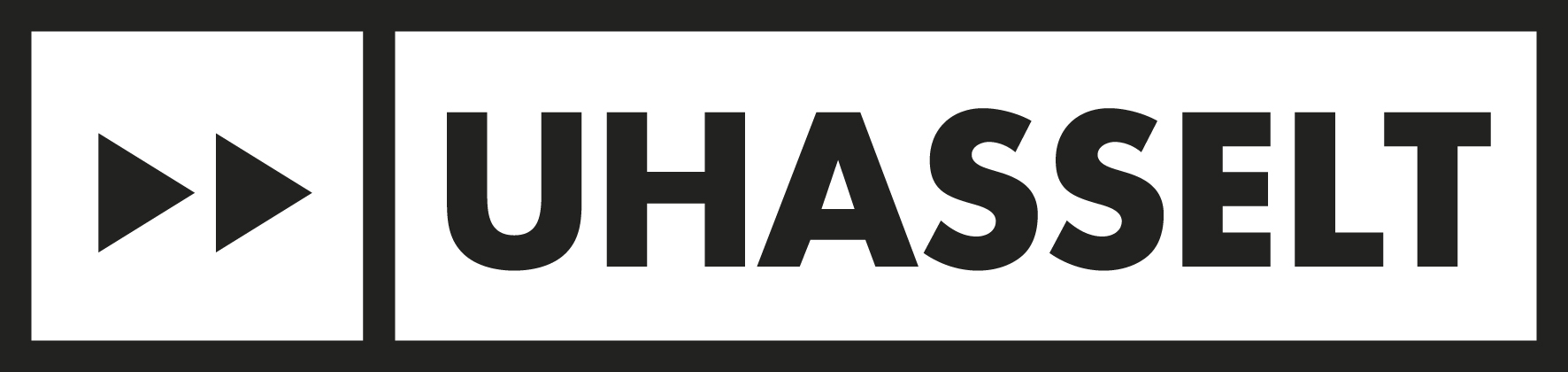 Discussion
1. Gathering knowledge
Client system
Person
2. Thinking process
Patient tailored plan
Goal-setting process
Motivation
3. Acting process
Therapy content
Therapy dose
4. Practice beyond therapy
Training moments after discharge
Training moments outside of therapy
Thank you!
Participants and therapists
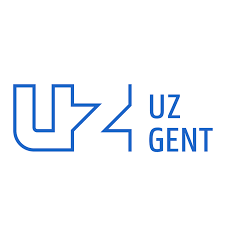 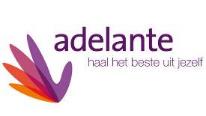 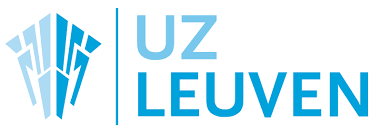 Dr. van Laake-Geelen and team
Dr. Yvonne Janssen-Potten
Dr. Borgions and team
Prof. Oostra and team
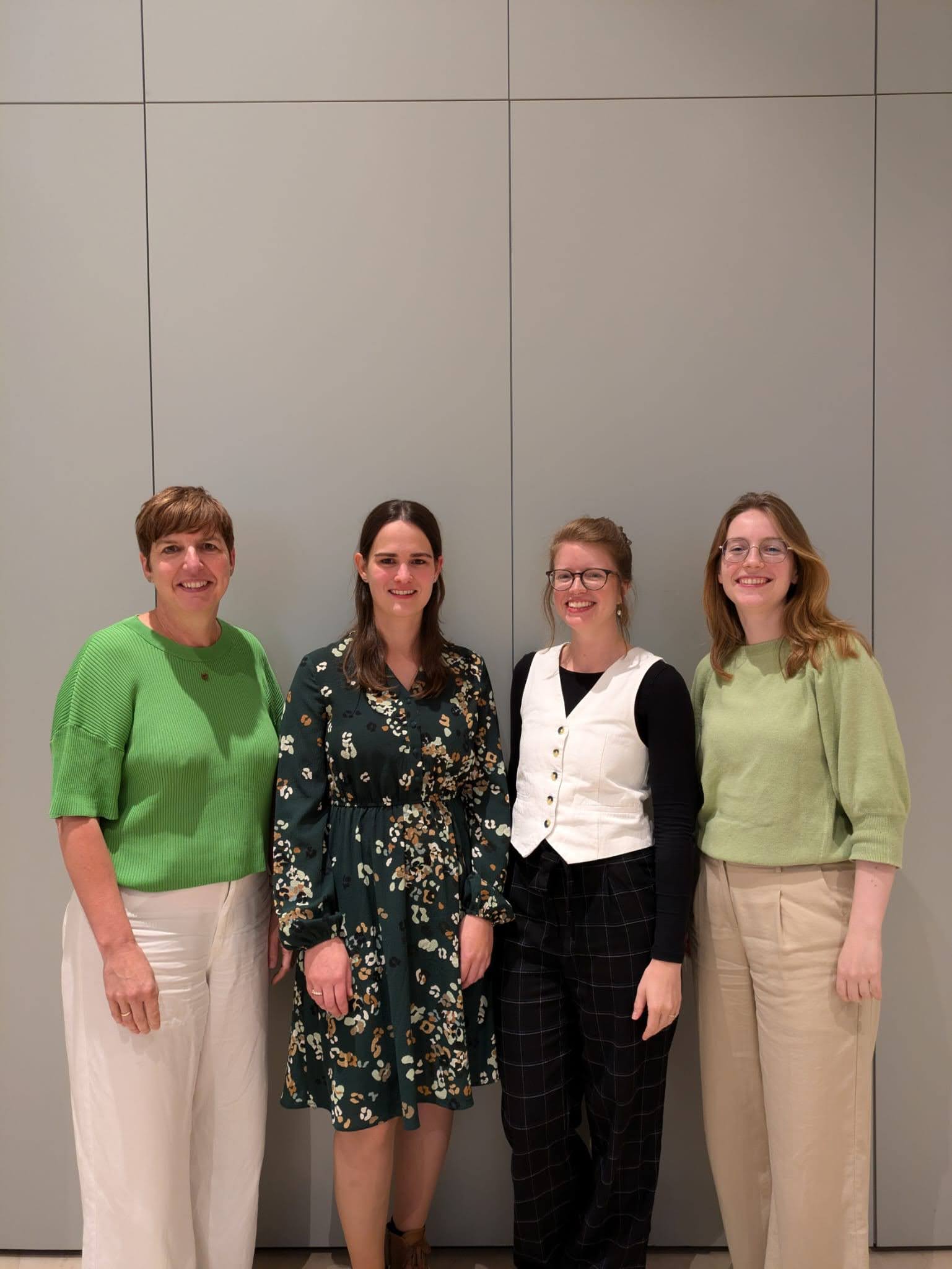 Upper limb team REVAL Hasselt university and master students occupational science